Was Kinder heute brauchen – Lebenswelten von Kindern verstehen
Vortrag von Dr. Katharina Gerarts beim Fachtag 
„Kindheit zwischen Überfürsorge und Verwahrlosung – was brauchen Kinder wirklich“ in Magdeburg
Gliederung
05.11.2015
Kindheit im Wandel – ein Rückblick

Kindheit heute – Ergebnisse aus Kindersicht

Kindheit und ihre Schattenseiten

Kindheit und Mitbestimmung

Was Kinder brauchen
Kinderrechte
Mitbestimmungsmöglichkeiten

Handlungsperspektiven
Was Kinder heute brauchen
2
05.11.2015
1. Kindheit im Wandel – ein Rückblick
Was Kinder heute brauchen
3
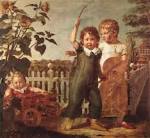 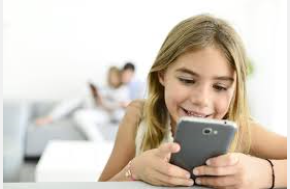 05.11.2015
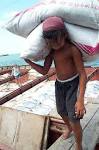 Was Kinder heute brauchen
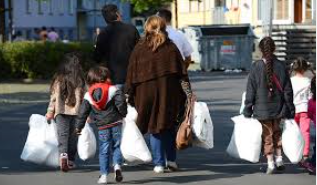 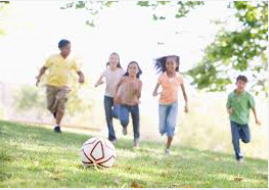 4
05.11.2015
2. Kindheit Heute – Ergebnisse aus Kindersicht
Was Kinder heute brauchen
5
Warum Kinder fragen?
05.11.2015
Kinder als Subjekte betrachten, nicht als Objekte
Kinder im Hier und Jetzt betrachten, nicht nur als „unsere Zukunft“
Den subjektiven Sichtweisen von Kindern vertrauen 
Kinder als Experten für ihr Leben:
Was machen Kinder heutzutage?
Wie geht es ihnen?
Was haben sie? 
Was brauchen sie?
Wie fühlen sie sich?
Zu wem haben sie eine Beziehung, mit wem sind sie verbunden?
Was beschäftigt sie?
Was Kinder heute brauchen
6
World Vision Kinderstudie
05.11.2015
FAMILIE
FREUNDE                           +      ein
SCHULE                           Themenschwerpunkt
FREIZEIT
MITBESTIMMUNG
`07: Kinderarmut/ `10: CWB/ `13: Gerechtigkeit

Quantitativer Teil: Befragung von 2500 Kindern zwischen 6 und 11 Jahren durch 400 InterviewerInnen (TNS Infratest Sozialforschung), ca. 30minütiger Fragebogen
Qualitativer Teil: 12 Tiefeninterviews mit kindgerechter Methode, zwischen 1,5 und 3 Stunden durch erfahrene InterviewerInnen
Was Kinder heute brauchen
7
Wohlbefinden der Kinder
05.11.2015
Kinder in Deutschland sind in der Regel (sehr) zufrieden mit ihrem Leben, das geben 91% an.
Aber: Es zieht sich wie ein roter Faden durch die Studie, dass ein Fünftel aller Kinder in Deutschland benachteiligt ist, und zwar die aus der unteren Herkunftsschicht
Hier antworten 28 % mit „neutral“ bis „sehr negativ“
Was Kinder heute brauchen
8
Das eigene Wohlbefinden: nicht alle Kinder in Deutschland sind gleich zufrieden mit ihrem Leben
Basis: Kinder im Alter von 6 bis 11 Jahren in Deutschland (Angaben in %)
Quelle: 3. WV Kinderstudie
05.11.2015
Was Kinder heute brauchen
9
4/5 Gesellschaft unter den Kindern in Deutschland
05.11.2015
Die Kinder der unteren Herkunftsschichten 

sind eher von Kinderarmut betroffen
sind häufiger von Arbeitslosigkeit der Eltern oder eines Elternteils betroffen
berichten häufiger über Ängste, z. B. bez. ihres Wohnumfelds
Was Kinder heute brauchen
10
4/5 Gesellschaft unter den Kindern in Deutschland
05.11.2015
haben häufiger einen Migrationshintergrund
nutzen seltener institutionelle Betreuungseinrichtungen
haben eine geringere Selbstwirksamkeit
Was Kinder heute brauchen
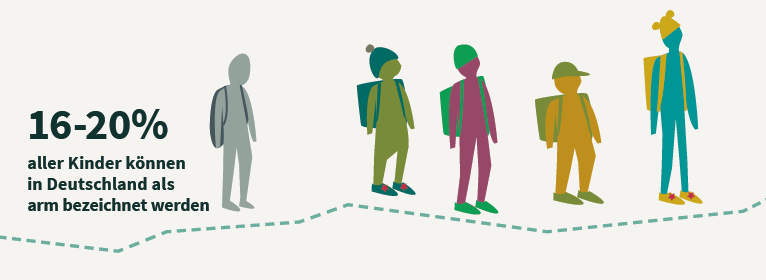 11
(oberste Bildungsschicht)
(unterste Bildungsschicht)
Herkunftsschicht der Eltern
Herkunft prägt – Herkunft entscheidet
Basis: Kinder im Alter von 6 bis 11 Jahren in Deutschland (Angaben in %)
Welche Kinder welchen Schulabschluss anstreben
05.11.2015
Quelle: 3. WV Kinderstudie
Was Kinder heute brauchen
12
Diversität der Familienformen
05.11.2015
Was Kinder heute brauchen
Quelle: 3. WV Kinderstudie
13
Beteiligung am Erwerbsleben
05.11.2015
Was Kinder heute brauchen
Quelle: 3. WV Kinderstudie
14
Erwerbsbeteiligung der Eltern lässt sich mit verlässlicher Zuwendung vereinbaren, das sagen Kinder und Eltern

Basis: Kinder im Alter von 6 bis 11 Jahren in Deutschland und ihre Eltern (Angaben in %)
Sicht der Kinder
Sicht der Eltern
Meine Eltern haben hinreichend Zeit für mich
Gute bis sehr gute Vereinbarkeit von Familie und Beruf
Quelle: 3. WV Kinderstudie
05.11.2015
Was Kinder heute brauchen
15
05.11.2015
3. Kindheit und ihre Schattenseiten
Was Kinder heute brauchen
16
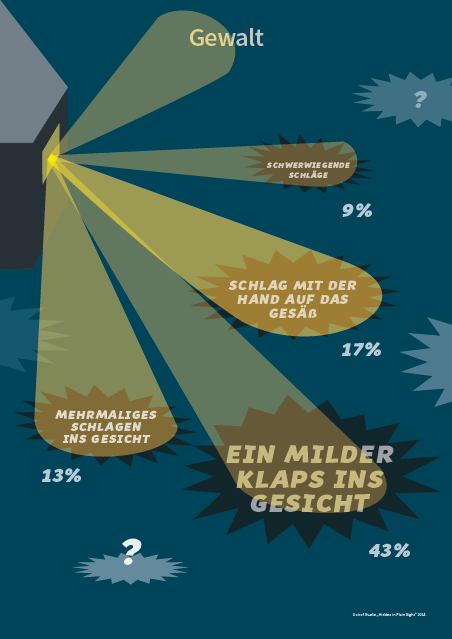 Gewalt an Kindern
05.11.2015
Was Kinder heute brauchen
Quelle: UNICEF-Studie: Hidden in plain sight (2014)
17
Psychisches Wohlbefinden
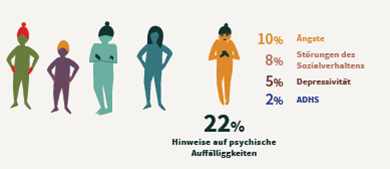 05.11.2015
Risikofaktor für psychische Auffälligkeiten:  niedriger sozioökonomischer Status sowie Risiken in der Familie, wie zum Beispiel Familienkonflikte oder eine hohe elterliche Belastung 
„nur die Hälfte der Kinder und Jugendlichen mit diagnostizierten psychischen Störungen ist in einer Behandlung“ (BELLA-Studie 2007)
Quelle: BELLA-Studie (2007)
Was Kinder heute brauchen
18
Stress bei Kindern
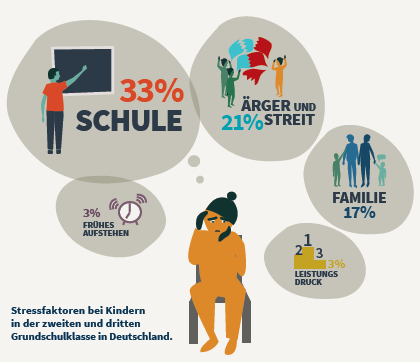 05.11.2015
Quelle: Elefanten-Kinder-
gesundheitsstudie 2012
Was Kinder heute brauchen
19
Benachteiligung im Alltag
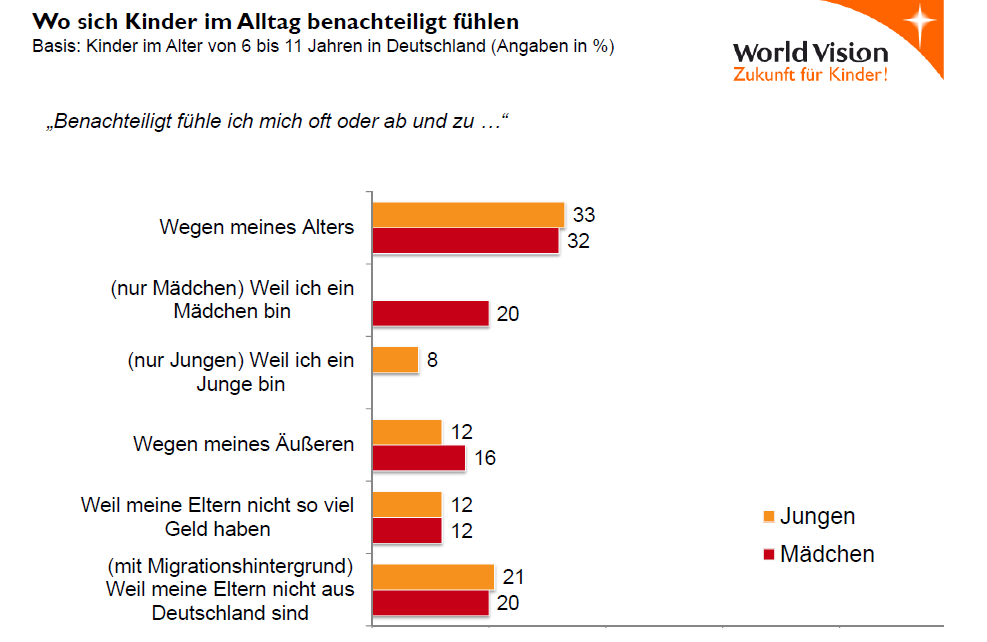 05.11.2015
Quelle: 3. WV Kinderstudie
Was Kinder heute brauchen
20
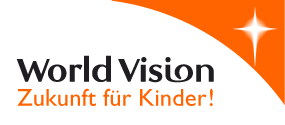 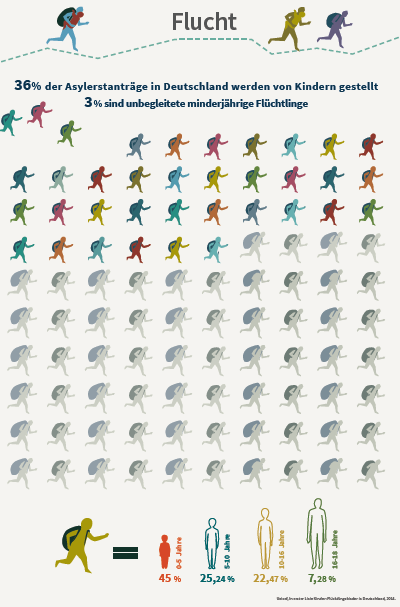 Quelle: UNICEF-Studie: In erster Linie Kinder (2014)
21
05.11.2015
4. Kindheit und Mitbestimmung
Was Kinder heute brauchen
22
Mitbestimmung in versch. Kontexten
05.11.2015
Kinder erfahren hohe Wertschätzung ihrer Meinung in der Familie, v. a. bei der Mutter
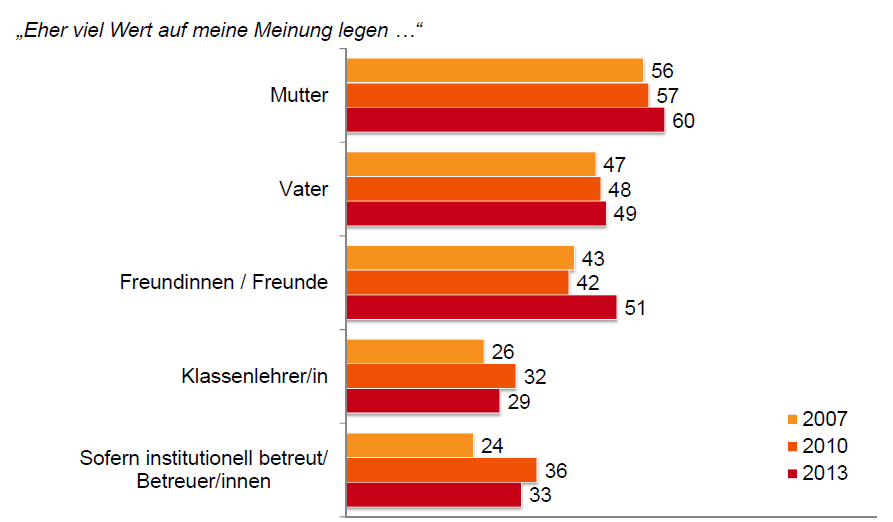 Quelle: 3. WV Kinderstudie
Was Kinder heute brauchen
23
Mitbestimmung in der Schule
05.11.2015
Quelle: 3. WV Kinderstudie
Was Kinder heute brauchen
24
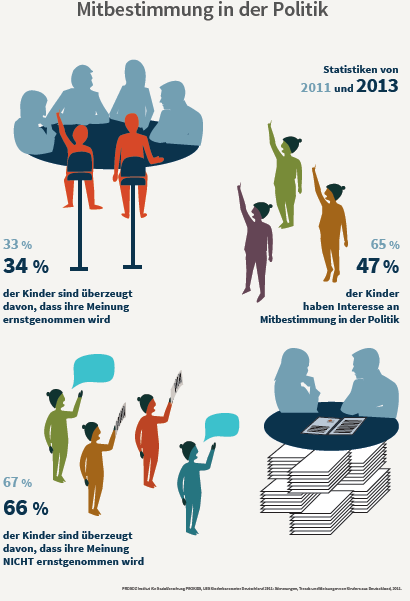 Mitbestimmung in der Politik
05.11.2015
Was Kinder heute brauchen
Quelle: LBS-Kinderbaro-meter 2011
25
05.11.2015
5. Was brauchen Kinder heute?
Was Kinder heute brauchen
26
Einhaltung der Kinderrechte
05.11.2015
Am 20. November 1989 wurde die „Konvention über die Rechte des Kindes“ von der 44. Vollversammlung der UNO verabschiedet
1992 unterzeichnete Deutschland die UN-KRK
Seit 2010 ist die Kinderrechtskonvention ein zulässiges Rechtsmittel für alle in Deutschland lebenden Kinder
54 völkerrechtlich verbindende Mindeststandards, die Kinder zum einen schützen und fördern, ihnen jedoch gleichzeitig Mitsprache- und Beteiligungsmöglichkeiten geben
Vorrangig: Berücksichtigung des Kindeswohls
Was Kinder heute brauchen
27
Die UN-Kinderrechtskonvention
05.11.2015
Was Kinder heute brauchen
28
Die 10 wichtigsten Kinderrechte
05.11.2015
Das Recht auf
Bildung
Gleichheit
Gesundheit
Spiel und Freizeit
Freie Meinungsäußerung und Beteiligung
Elterliche Fürsorge
Gewaltfreie Erziehung
Besondere Fürsorge und Förderung bei Behinderung
Schutz vor wirtschaftlicher und sexueller Ausbeutung
Schutz im Krieg und auf der Flucht
Was Kinder heute brauchen
29
Kennen Kinder ihre Rechte?
05.11.2015
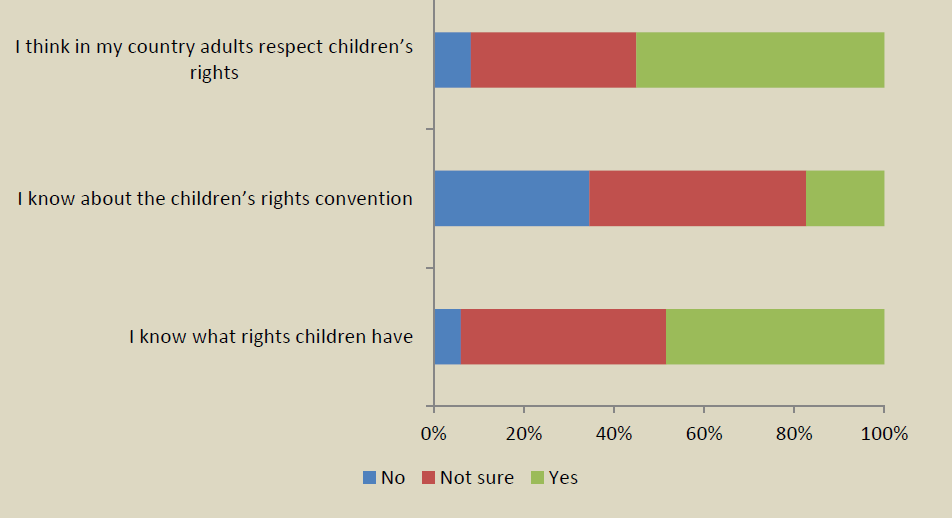 Folie einfügen: Kennst du deine Kinderrechte?
Was Kinder heute brauchen
30
Quelle: Children‘s Worlds Study, 2015
Einhaltung der Kinderrechte
05.11.2015
Um dem Ziel der UN-KRK näher zu kommen, gibt es noch großen Handlungsbedarf bei der Realisierung der Beteiligungsrechte (Art. 12, 13, 17) der Kinder
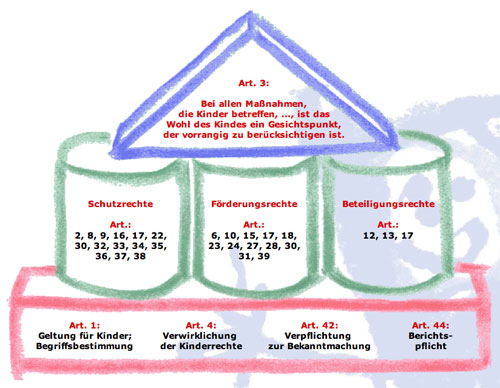 Was Kinder heute brauchen
31
1. Kinder brauchen Mitbestimmungsmöglichkeiten
05.11.2015
Kinder sollten sich in einer ausgewogenen Balance von Fürsorge und Freiheit bewegen
 Mitbestimmung im gesteckten Rahmen (Verantwortlichkeit der Erwachsenen); NICHT: Kinder an die Macht!

Partizipation wirkt sich aus: Das Fundament für ein Leben mit hoher Selbstwirksamkeit und hohem subjektiven Wohlbefinden wird schon in der Kindheit gelegt
zentral: Wertschätzung der eigenen Meinung
Was Kinder heute brauchen
32
Es sind die gewährten Freiheiten und die Zufriedenheit mit der Freizeit, die bei Kindern maßgeblich für die allgemeine Lebenszufriedenheit sind.

 Die größte Erklärungskraft für die Entwicklung von Selbstwirksamkeit bei Kindern im Alter von 6 bis 11 Jahren hat die von den Kindern wahrgenommene Wertschätzung der eigenen Meinung.

Machtstrukturen im Erziehungs- und Generationenverhältnis müssen von Erwachsenen beachtet und reflektiert werden.
05.11.2015
Was Kinder heute brauchen
33
4. Handlungsperspektiven
05.11.2015
„WIR“ als Anwälte für die Rechte der Kinder


 Kinder durch Sprache und Ansprache als eigenständige Subjekte wertschätzen 

 Die Verletzlichkeit von Kindern beachten

 Die Meinung von Kindern wertschätzen und Verfahren entwickeln, wie sich auch schon die Jüngsten einbringen können.
Was Kinder heute brauchen
34
4. Handlungsperspektiven
05.11.2015
Kindern altersangemessene Beteiligungs-möglichkeiten gewähren und an relevanten Entscheidungen beteiligen. 

Aufbau von Formen echter Partizipation und echter Wahlmöglichkeiten, sei es Zuhause, in der Schule, in der Freizeit oder auch im größeren Kontext, wie zum Beispiel in der Kommune

 Kinderrechte in alle Bereichen der Kinder- und Jugendarbeit, Familien- und Bildungspolitik usw. integrieren
Was Kinder heute brauchen
35
Danke für 
Ihre Aufmerksamkeit!!!!
05.11.2015
Was Kinder heute brauchen
36